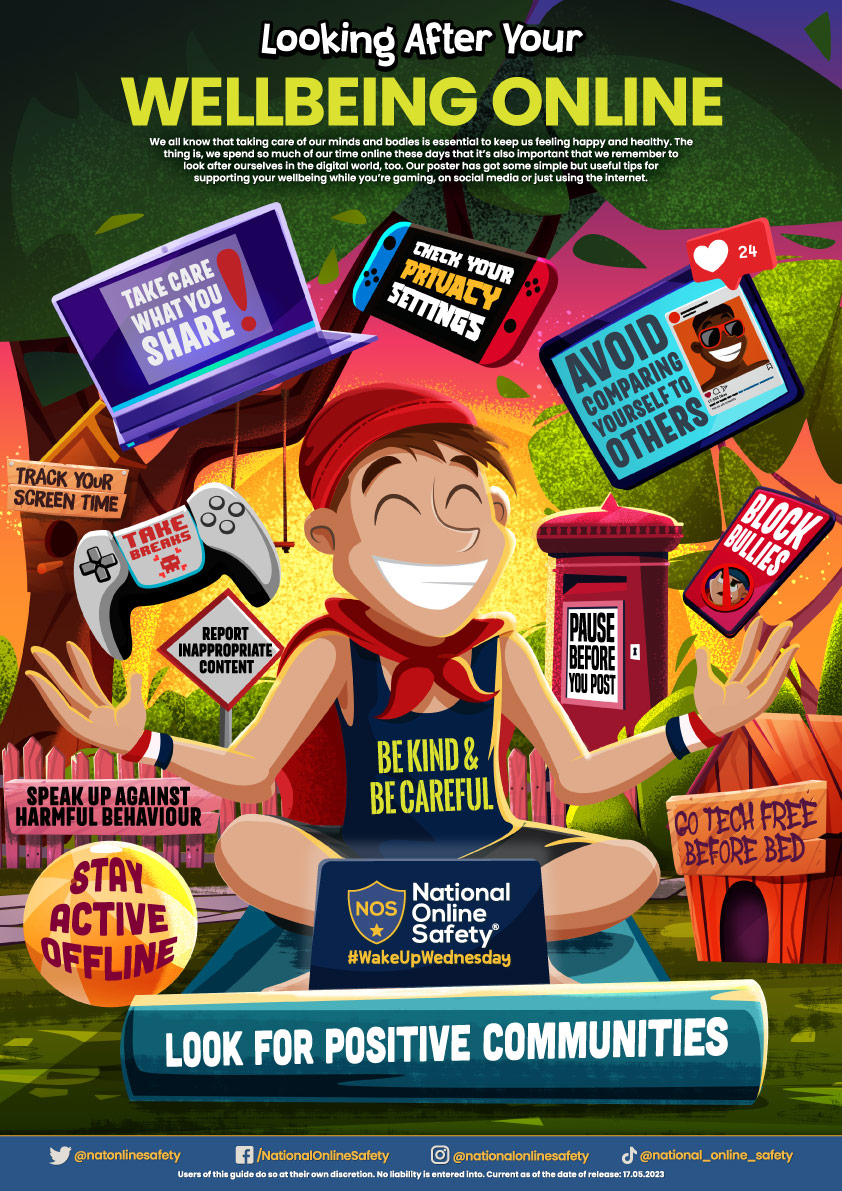 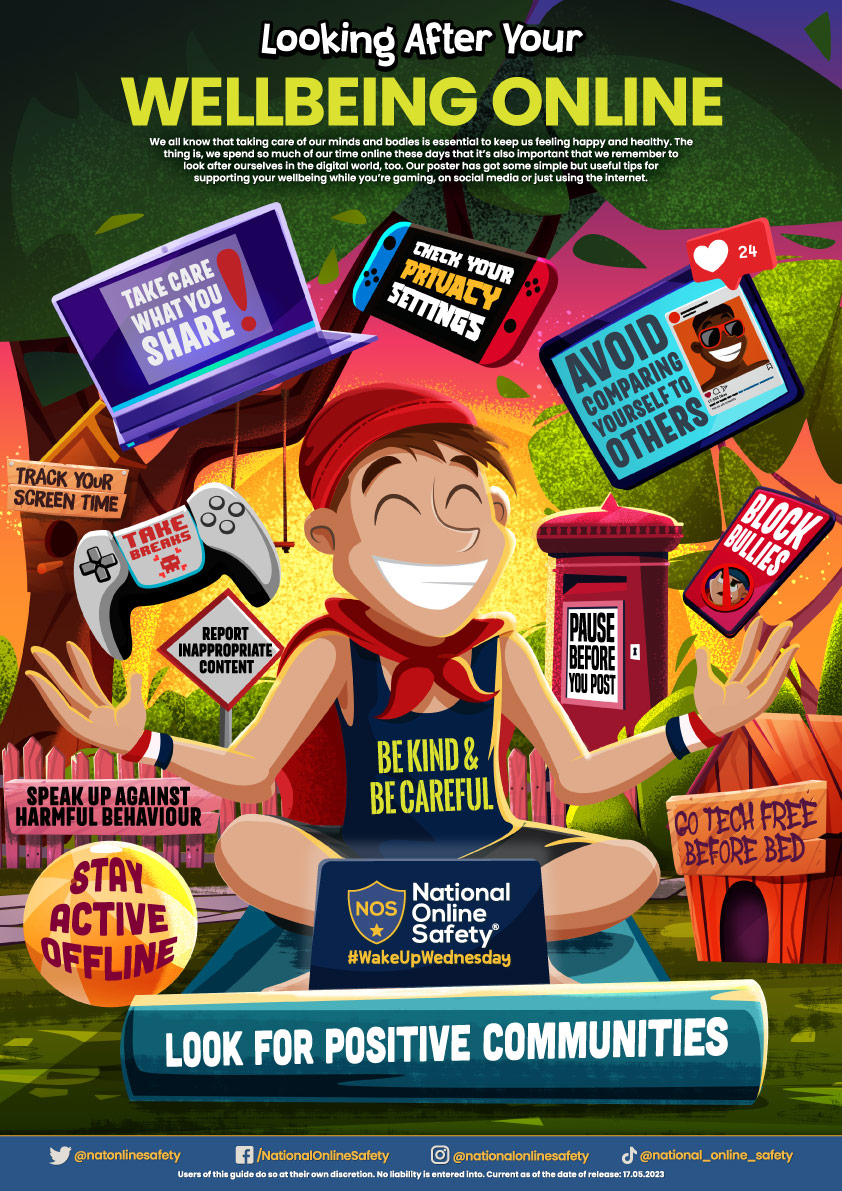 Wellbeing Wednesday


Here are some tips on how to look after your wellbeing online

Can you think of any more?